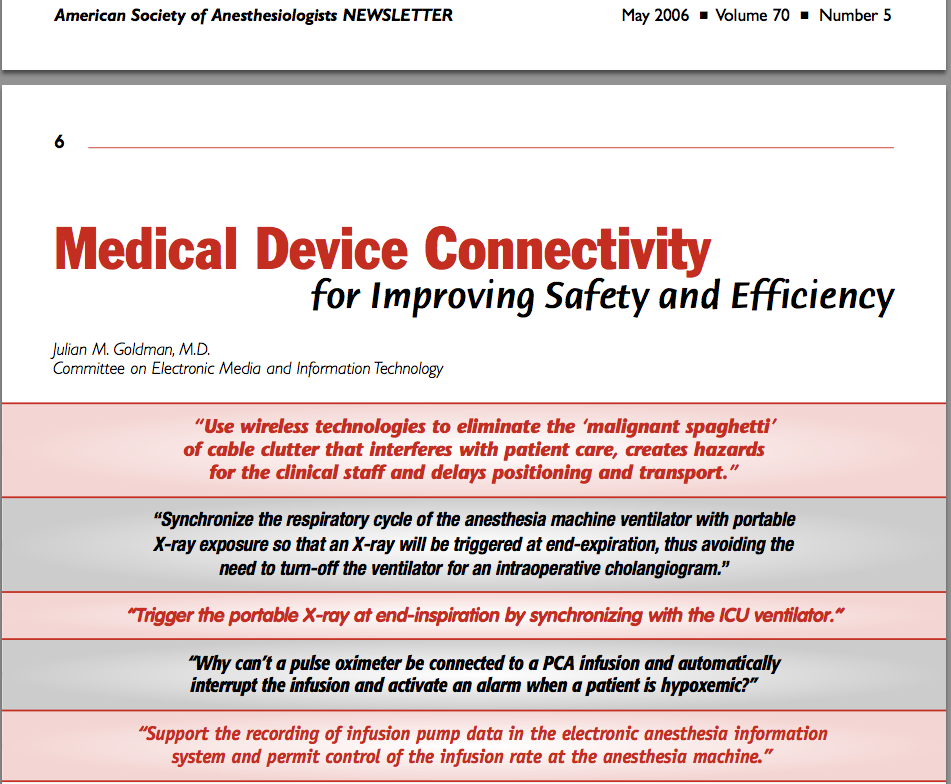 [Speaker Notes: http://www.asahq.org/~/media/For%20Members/Publications/Periodicals/ASA%20Newsletter/NL%20Archives/2006/05%20May%20NL%202006.ashx]